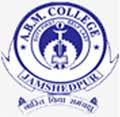 Hearty Welcome 
to the
NAAC PEER TEAM MEMBERS
BY
THE DEPARTMENT OF COMMERCE
A.B.M. college
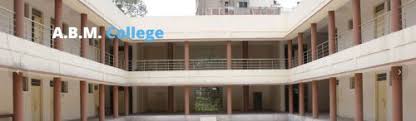 GOLMURI,JAMSHEDPUR
1
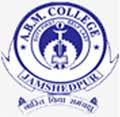 FACULTY MEMBERS:
Dr. Shashi Bhushan Tiwary (H.O.D)
Dr. Vijay Kumar Mishra 
Dr. Brajendra nath Ojha 
Dr. Jay Prakash Narayan 
Mr. Dhirendra Dwivedi 
Dr. A. Lata 
Dr. Meena
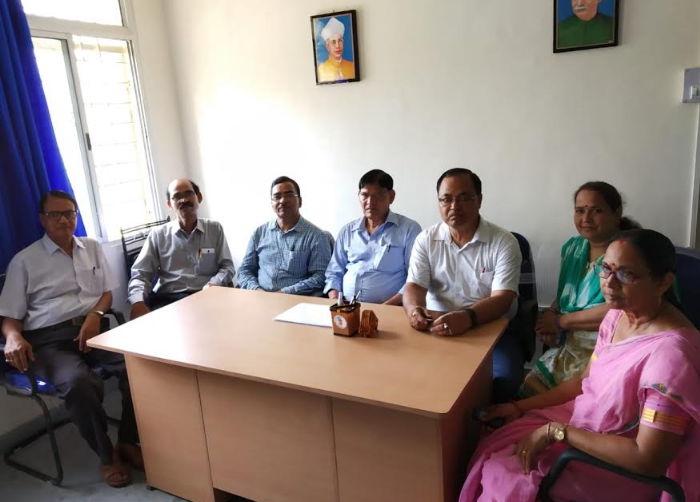 2
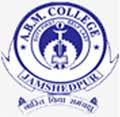 DEPARTMENT OF COMMERCE
YEAR OF ESTABLISHMENT:      
   
	General Course:                              1979
	Honours Course:                             1979
	PG Course:				      2009

NAME OF THE PROGRAMME & COURSES OFFERED:             

UG ( Honours &General), 

2. PG (Accounts, Finance, H.R.M. & Marketing)
3
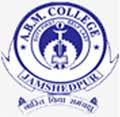 Thrust Areas of the Department:
Financial Accounting /Corporate Accounting/Cost and Management Accounting    
	Business Laws/Corporate Laws/Income Tax Law and Practice 
	Auditing &Corporate Governance
	Management Principles &Application
	Business Mathematics & Statistics
	Computer Application in Business 
	Human Resource Management/ Financial Management/Strategic Management
	Goods & Service Tax
4
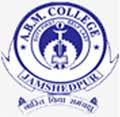 Thrust Areas of the Department:
Principles of Marketing /Service Marketing/ International Marketing & Marketing Research
	Banking and Insurance 
	E-Commerce 
	Accounting for Managerial Decisions
	Managerial Economics 
	Corporate Legal Framework 
	Business Environment
	Quantitative Techniques for Business Decisions
	Security Analysis and Portfolio Management
5
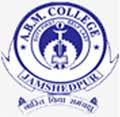 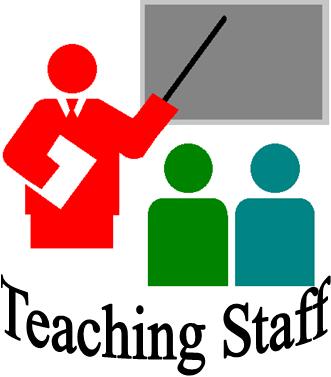 No. of
Assistant Professor: 5

Assistant Professor (Contractual): 2
6
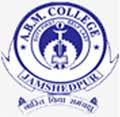 OUR VISION
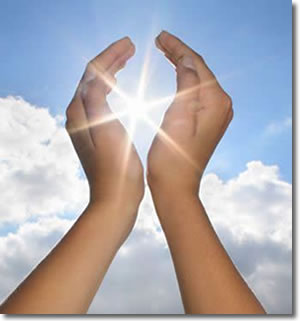 Creating professionals with knowledge, integrity and humanity.
7
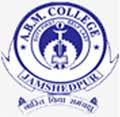 OUR MISSION
We strive to instill a sense of willingness to acquire knowledge to grow and become honest and hard working professionals and entrepreneurs to build a new India. 

To give utmost importance to the socially, economically marginalized sections of students

To prepare  student in such a way, when leaving college after completion of the three-year degree course/two years Master course, he/she is equipped with a positive frame of mind, has basic communication skills, should have acquired the ability to explain something logically, and above all, should have developed a balanced personality.
8
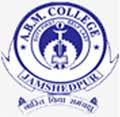 FACULTY STATISTICS
9
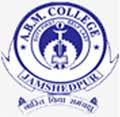 FACULTY STATISTICS Cont.
10
FACULTY STATISTICS Cont. (NO. OF 1St SEM STUDENTS AND TEACHERS, 2018-19)
PG LEVEL
UG LEVEL
11
PROFILE OF THE FACULTY MEMBERS
12
Qualification: M.Com, Ph.DDesignation: Assistant ProfessorDate of Joining: 15/07/1980Administrative Post held : Prof. in Charge(4+ Yrs)Ex. Member Academic Council(K.U)Member BOARD OF STUDIES, COMMERCE AND MANAGEMENT  K.UResearch Experience: Member, PGRC,K.URefresher(R)/ Orientation (O) Course: R:02Workshop Attended:03(KU:02, HRD:01)Ph.D Guidance: Awarded:01; Submitted:01Seminar/Workshop: 18Publication: 32Email: (shashitiwary2011@gmail.com) Contact No.:9334240746
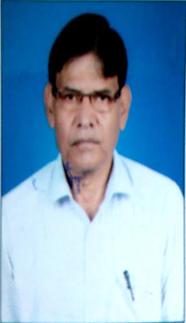 Dr. S.B Tiwary
(H.O.D. Commerce)
13
Qualification: M.Com, LLB, Ph.DDesignation: Assistant ProfessorDate of Joining: 03/01/1983Administrative Post HELD : Founder Finance Officer, K.U. CHAIBASA.Research Experience: Minor Research Project(UGC)Refresher(R)/ Orientation (O) Course: R:03, O:01Ph.D Guidance: Awarded:03, Submitted:01Seminar/ Workshop: 13Publication: 11Awards/Recognition: 02Email: (vkm5860@gmail.com)Contact No.: 9835193269
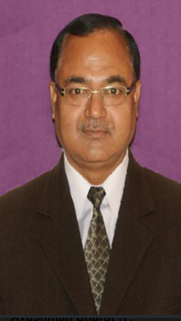 Dr. V. K. Mishra
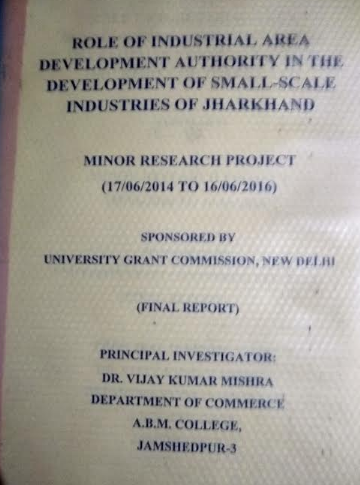 14
Qualification: M.Com, Ph.DDesignation: Assistant ProfessorDate of Joining: 01/07/1983Research Experience: Minor Research Project(UGC) Refresher(R)/ Orientation (O) Course: , R:03, O:01Workshop Attended:03(KU:02, HRD:01)Ph.D Guidance: Submitted:01Seminar/Workshop: 13Publication: 14Email: (bnojha59@gmail.com)Contact No.: 9431149854
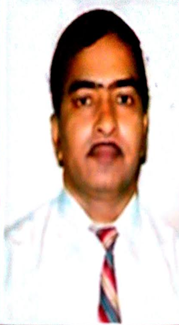 Dr.B.N.Ojha
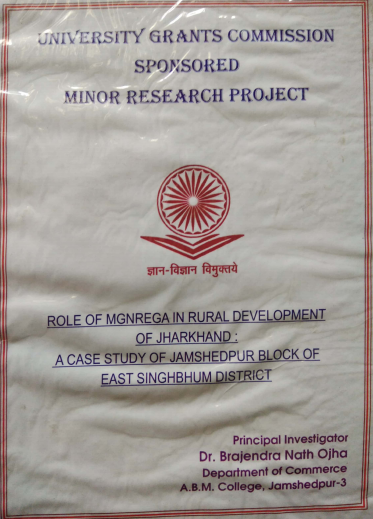 15
Qualification: M.Com, Ph.DDesignation: Assistant ProfessorDate of Joining: 02/09/1985Seminar/Workshop: 02Publication: 04Email: (jp.narayan@gmail.com)Contact No.:9431183687
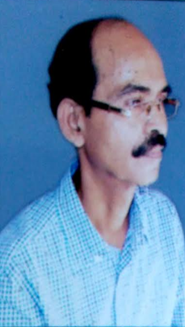 Dr. J.P.Narayan
16
Qualification: M.ComDesignation: Assistant ProfessorDate of Joining: 04/10/1985Refresher(R)/ Orientation (O) Course: R:02, O:01Seminar/Workshop: 02Publication: 02Email: (ddjsr.59@gmail.com)Contact No.: 9431340173
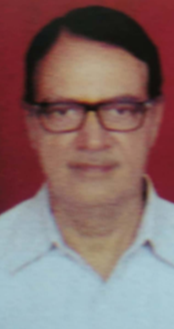 Mr. D. Dwivedi
17
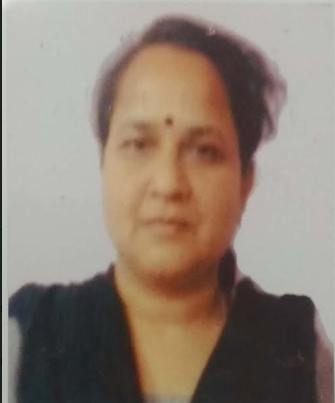 Qualification: M.Com, MBA, Ph.DDesignation: Assistant ProfessorDate of Joining: 07Th May 2018Seminar/Workshop: 01Email: (lataappalla@gmail.com)Contact No.:9470315503
Dr. A. lata
18
Qualification: M.Com, LLB. Ph.DDesignation: Assistant ProfessorDate of Joining:04Th May 2018Seminar/Workshop: 04(S)/02(W)Email: (meenkumari2k11@gmail.com)Contact No.:9471574191
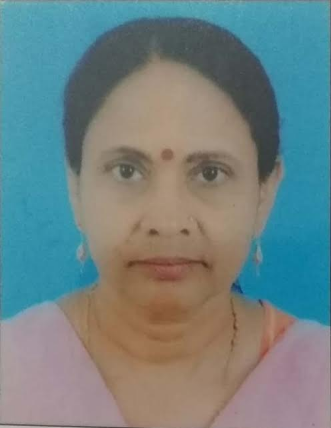 Dr. Meena Kumari
19
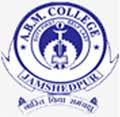 RESEARCH OUTPUT
20
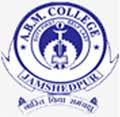 TEACHING LEARNING METHODS
21
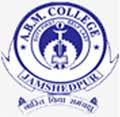 STUDENTS FROFILE admission to honours & General course
22
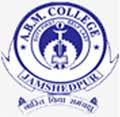 STUDENTS FROFILE admission to M.Com
23
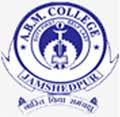 STUDENTS’ SUCCESS RATE B.Com(Hons)
24
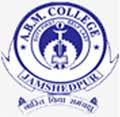 STUDENTS’ SUCCESS RATE B.Com(General)
25
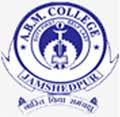 STUDENTS’ SUCCESS RATE M.Com
26
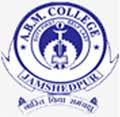 SPECIAL FEATURES OF THE DEPARTMENT
27
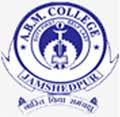 ACADEMIC ACTIVITIES OF THE DEPARTMENT
Seminars Organised by the Department
28
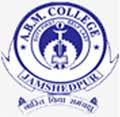 ACADEMIC ACTIVITIES OF THE DEPT. Cont.
Seminars – Few Snapshots
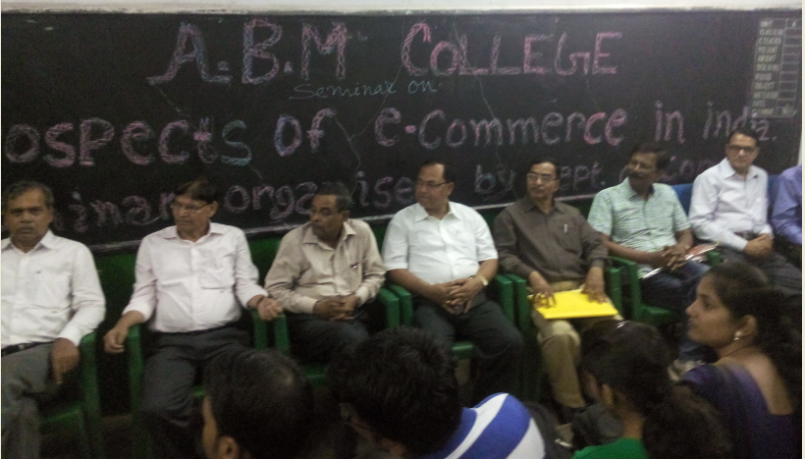 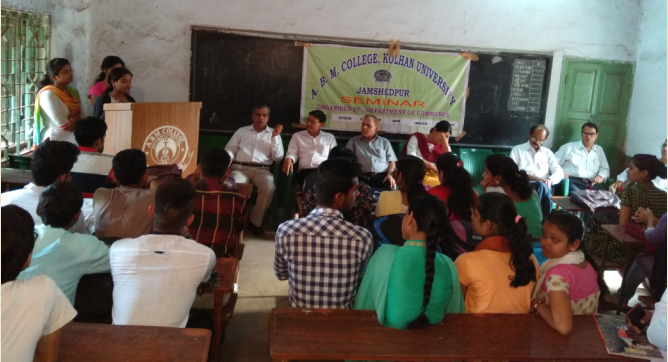 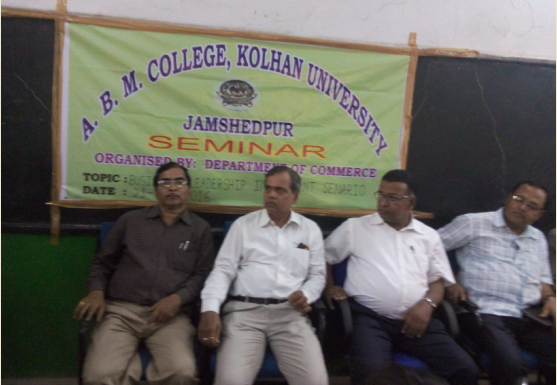 29
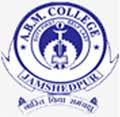 ACADEMIC ACTIVITIES OF THE DEPT. Cont.
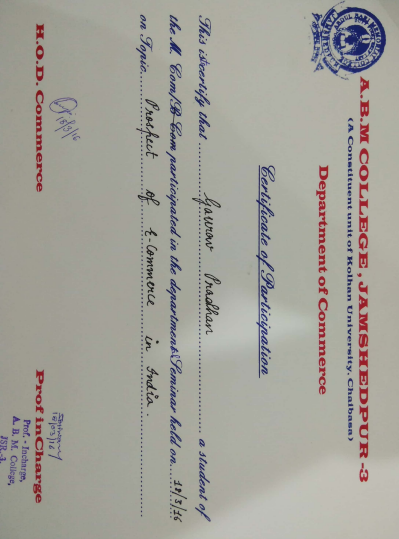 Seminars – Few Snapshots
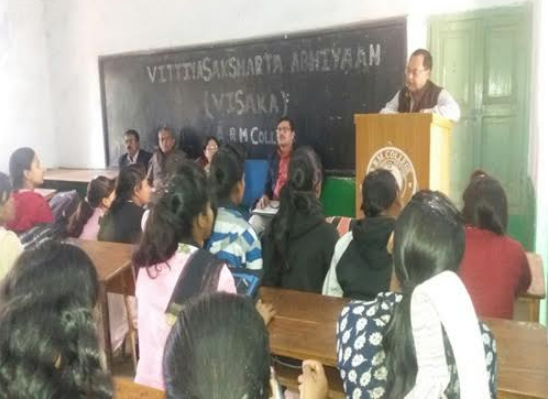 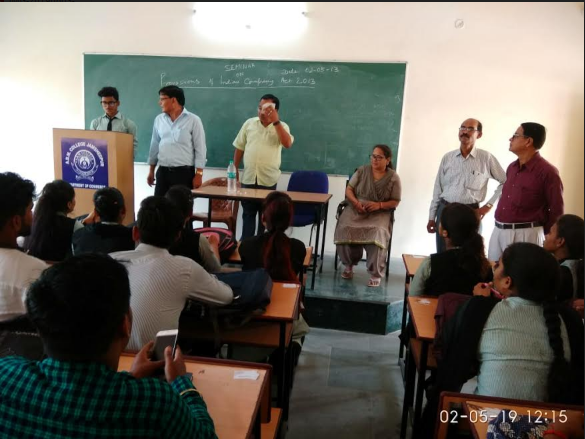 30
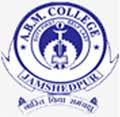 ACADEMIC ACTIVITIES OF THE DEPT. Cont.
WORKSHOP
Seminars – Few Snapshots
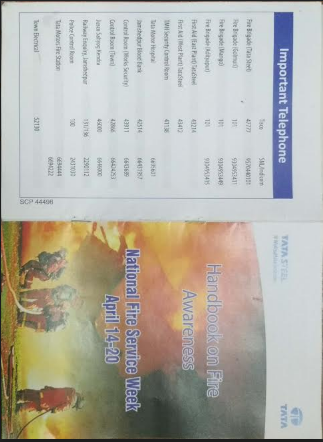 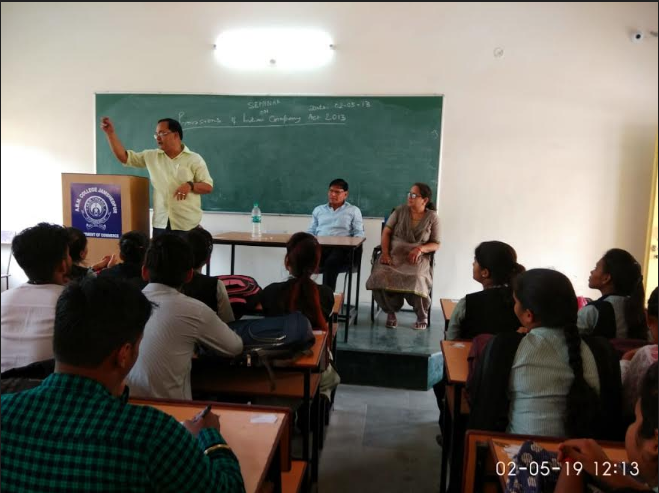 31
SWOC
S: STRENGTH
W:WEAKNESS
O: OPPORTUNITIES
C: CHALLANGES
S: STRENGTH
We at ABM college are proud of quite a few things. Firstly we must talk about our faculty. We are truly proud of our faculty that boosts of not only nearly all Doctorates but also majority of the members have produced Ph.Ds. They also submitted minor research projects sponsored by the UGC. The next thing that comes to mind are the regular classes that are held in the department. Organizing Departmental seminars and talks being part of the regular activities is definitely a part of our strength.
W:WEAKNESS
The student strength of Commerce Department is quite large. Since some of our faculty members have been transferred to other colleges and P.G. Departments of Kolhan University, a shortage that needs to be filled.
O: OPPORTUNITIES
Given more hands the department with the enthusiasm of the students, we has the capability of becoming the best commerce department not only in the university but also in the state.
C: CHALLANGES
Faculty members being transferred randomly is creating a gap to the Department. Introduction of E-Classes, computer based teaching and online teaching facilities.
OUR PRIDE
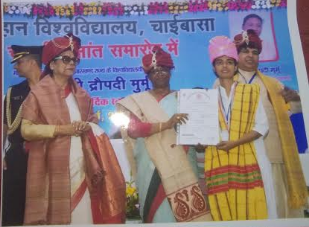 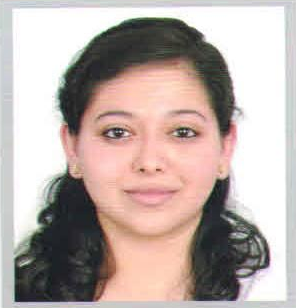 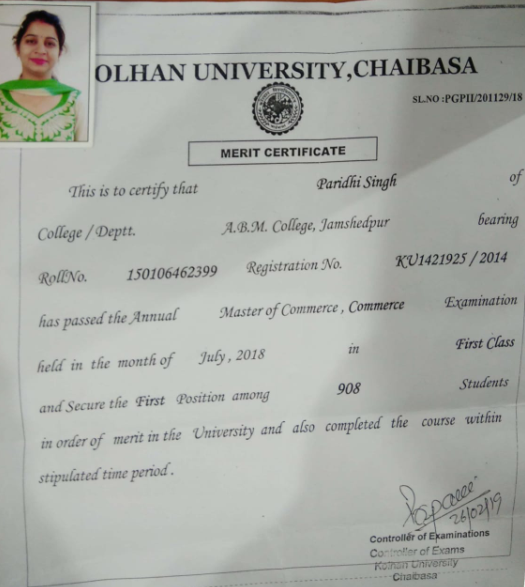 SWATI KUMARI
2014-2017
Roll No. 150105435794
B.COM(HONS) UNIVERSITY  TOPPER
RUPSHA ACHARYA
M.COM 
2014-16
Fellow Program (XLRI)
PARIDHI SINGH
2016-2018
Reg.No. KU1421925/2014
M.COM UNIVERSITY TOPPER
37
OUR PRIDE
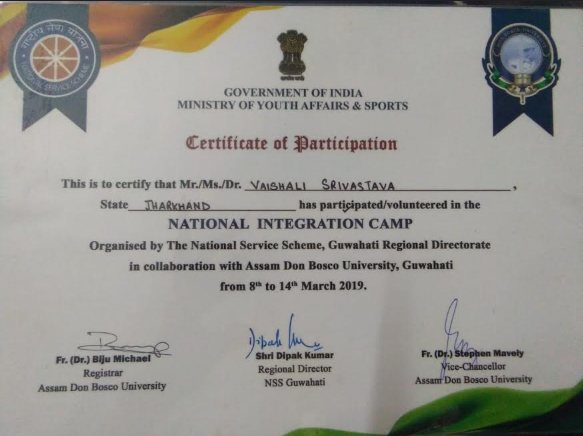 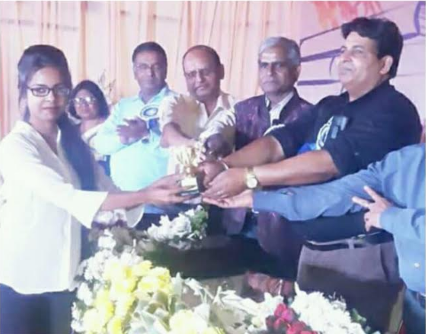 VAISHALI SRIVASTAVA
B.COM SEM IV
2017-20
38
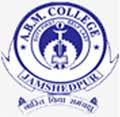 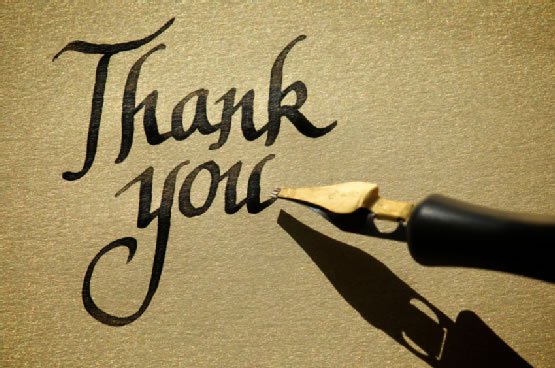 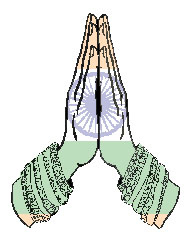 39